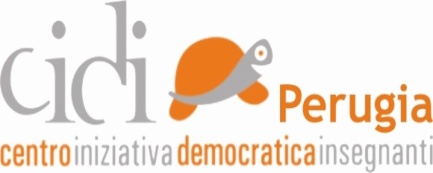 Corso di Formazione Cidi10° Incontro 23/2/2017
Metodologie Didattiche Innovative per una Letteratura delle Competenze 
Coordinatrice e tutor 
prof.ssa Emanuela Biagetti
Incontri finali
indicazioni per lo svolgimento di un projectwork da realizzare per maggio con la propria classe
Fase 1
Decidere la tematica principale e l’obiettivo finale.
Decidere in quante lezioni/unità di apprendimento volete realizzare la vostra UD.
Ideare una lezione introduttiva, un progetto finale e le attività con i micro-obiettivi nel mezzo
Scheda di progetto
Titolo/Denominazione 	
Anno scolastico 	
Scuola 	
Classe 	
Discipline coinvolte e o campi di esperienze 	
Tempi di realizzazione
Prima della fase 2
La fase 2 va preceduta da un’attenta analisi dei bisogni formativi e di apprendimento della classe, descritti in termini sia quantitativi (es. quanti: alunni/e; Bes e con handicap; stranieri, ripetenti ecc.) che qualitativi (stili di apprendimenti, motivazioni all’apprendimento ecc. ) che vanno messi in riferimento all’argomento dell’UdA. Per questo nella fase 2 è opportuno definire i prerequisiti e indicare i risultati attesti.  	
Analisi del target/classe. Dati quantitativi: alunni e alunne; alunni Bes; alunni disabili; stranieri; ripetenti ecc. Dati qualitativi: analisi degli stili cognitivi e stili di apprendimenti; stili di insegnamento; motivazione allo studio e partecipazione; 	
Prerequisiti 	
Risultati attesi in termini di prodotto
Fase 2
Nella fase 2 cosa deve fare l’insegnante? Una volta scelto e condiviso l’argomento che corrisponde al compito da sviluppare nell’unità di apprendimento), la seconda fase è quella di individuare – rispetto alla tematica – le competenze chiave da attivare correlandole alle competenze riferite alla/e disciplina/e (cioè i traguardi di sviluppo delle competenze) con gli obiettivi di apprendimento che a loro volta vanno declinati in conoscenze e abilità. Gli strumenti: in questa fase della progettazione vanno utilizzate come strumenti per la progettazione le indicazioni nazionali per il curricolo della scuola dell’infanzia, primaria e sec, di primo grado entrate in vigore nel 2013 riferite ai singoli piani di studio disciplinari
Fase 2
Possiamo organizzare questa fase in questo format Fase 2 	
Compito/prodotto: 	
Competenze chiave 1 	
Competenze disciplinari (riferite ai traguardi di sviluppo delle competenze) 
	Obiettivi di apprendimento
LA FASE 3
Nella fase 3 relativa alla pianificazione delle diverse fasi di applicazione dell’UdA è fondamentale tenere strettamente collegati tra loro: i compiti di realtà con la metodologia didattica basata su un processo di apprendimento incentrato su metodologie riferite alla didattica attiva, (induttiva, problem posing, probelm solving, cooperative learning ecc. ) con l’organizzazione del lavoro in classe basato sulla flessibilità (vista l’eterogeneità degli apprendimenti ) articolata in: momenti comuni, attività di gruppo, studio individuale da sviluppare in contesti/ambienti di apprendimento arricchiti da tecnologie, strutture e arredi funzionali alla didattica per competenze. Anche qui il format da seguire è indicativo, ogni insegnante progetta la pianificazione in base alla propria esperienza e alle condizioni di contesto. 
Questa attività deve essere il prodotto del lavoro collegiale da sviluppare nei dipartimento ed essere condivisa dal consiglio di classe 
La scansione delle attività va accompagnata da una costante attività di monitoraggio e di valutazione del processo (formativa) basata sul metodo osservativo e organizzata in una griglia di indicatori (pochi) coerenti con gli obiettivi/competenze e documentata con i prodotti relativi ai compiti.
Fase 4
FASE 4- La valutazione dell’UdA 	
La fase 4 riguarda la messa a punto dei criteri di valutazione dell’unità di apprendimento. La valutazione di processo serve a monitorare il percorso e a verificare se gli alunni stanno lavorando nella direzione indicata per acquisire le conoscenze e le abilità che devono raggiunger indicate nell’UdA. Il metodo è basato sull’osservazione riferita al lavoro nel gruppo e ai singoli studenti (individuale) ed è misurata da una serie di indicatori ricavati coerentemente dagli obiettivi/competenze indicate nella UdA. La misurazione di processo si base su un punteggio che può andare da 0 a 5 concordato con gli studenti.
Fase 5
L’ultima fase dell’UdA consiste nella valutazione e nella certificazione della/e competenza/e acquisite dallo studente. La valutazione consiste in una prova basata su un compito di realtà, in questo caso il compito consiste nel “spiegare davanti ad un pubblico reale, in un contesto museale o a scuola davanti ad uno o più poster un opera impressionista facendo collegamenti con altre opere e con la musica”. Il compito di realtà è strettamente connesso con le competenze di cittadinanza e le competenze disciplinari articolate in obiettivi di apprendimento. La valutazione della/e competenze acquisite nell’UdA va effettuata mettendo in “azione” l’allievo di fronte ad un compito di realtà, concreto e significativo nel quale egli mobilita conoscenze, abilità e capacità personali .” Vengono valutate oltre alle conoscenze e alle abilità; l’esperienza, le modalità di coinvolgimento , la riflessione e la ricostruzione mediante la relazione orale ( o scritta ) individuale sul lavoro svolto. 
In questo caso la competenza è valutata/certificata su tre livelli: di base, intermedio e avanzato (si può prevedere di inserire un quarto livello basato su : insufficiente /non adeguato